TURKISH STATISTICAL INSTITUTE(TurkStat)
31.03.2014(Muscat, Oman)
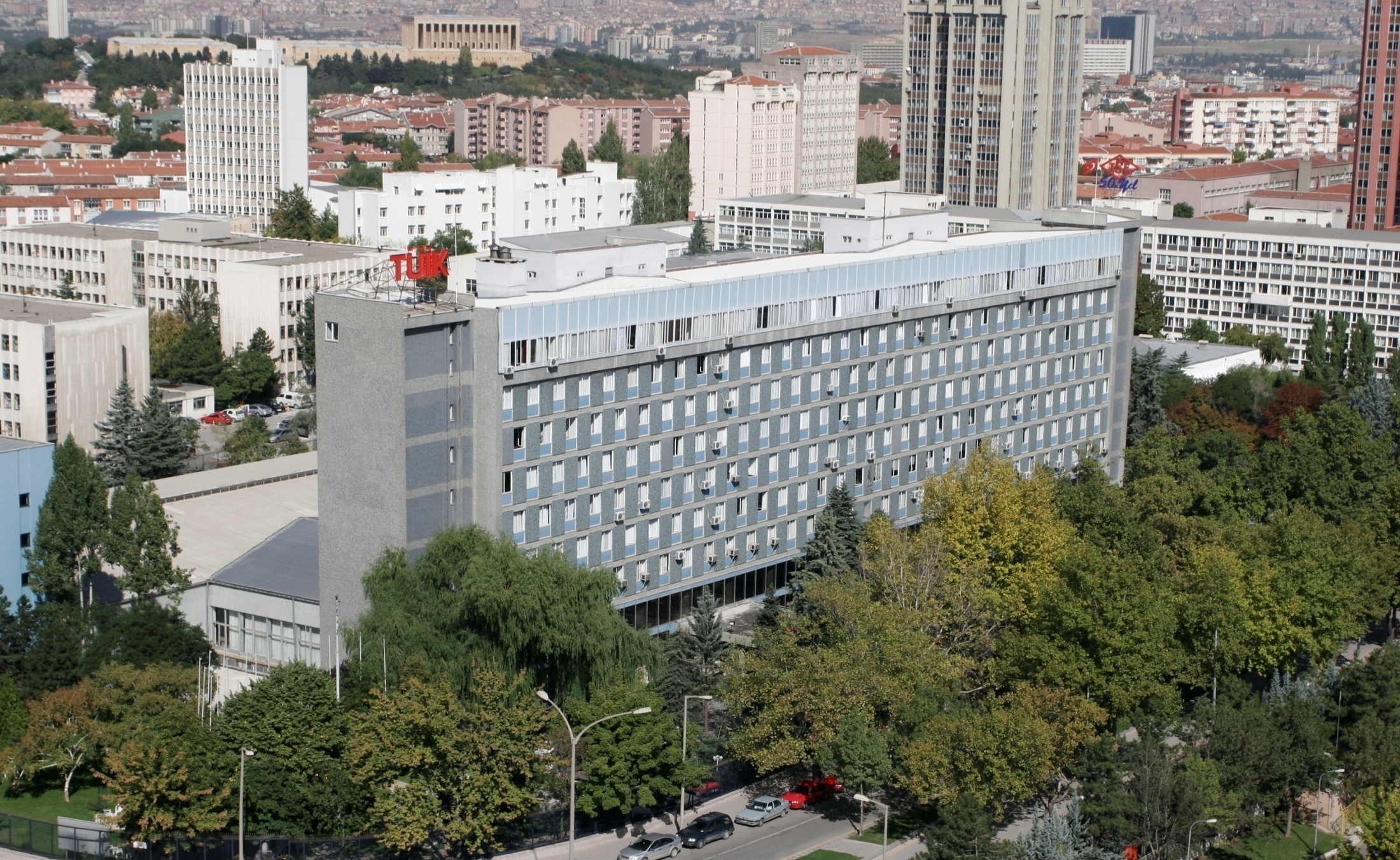 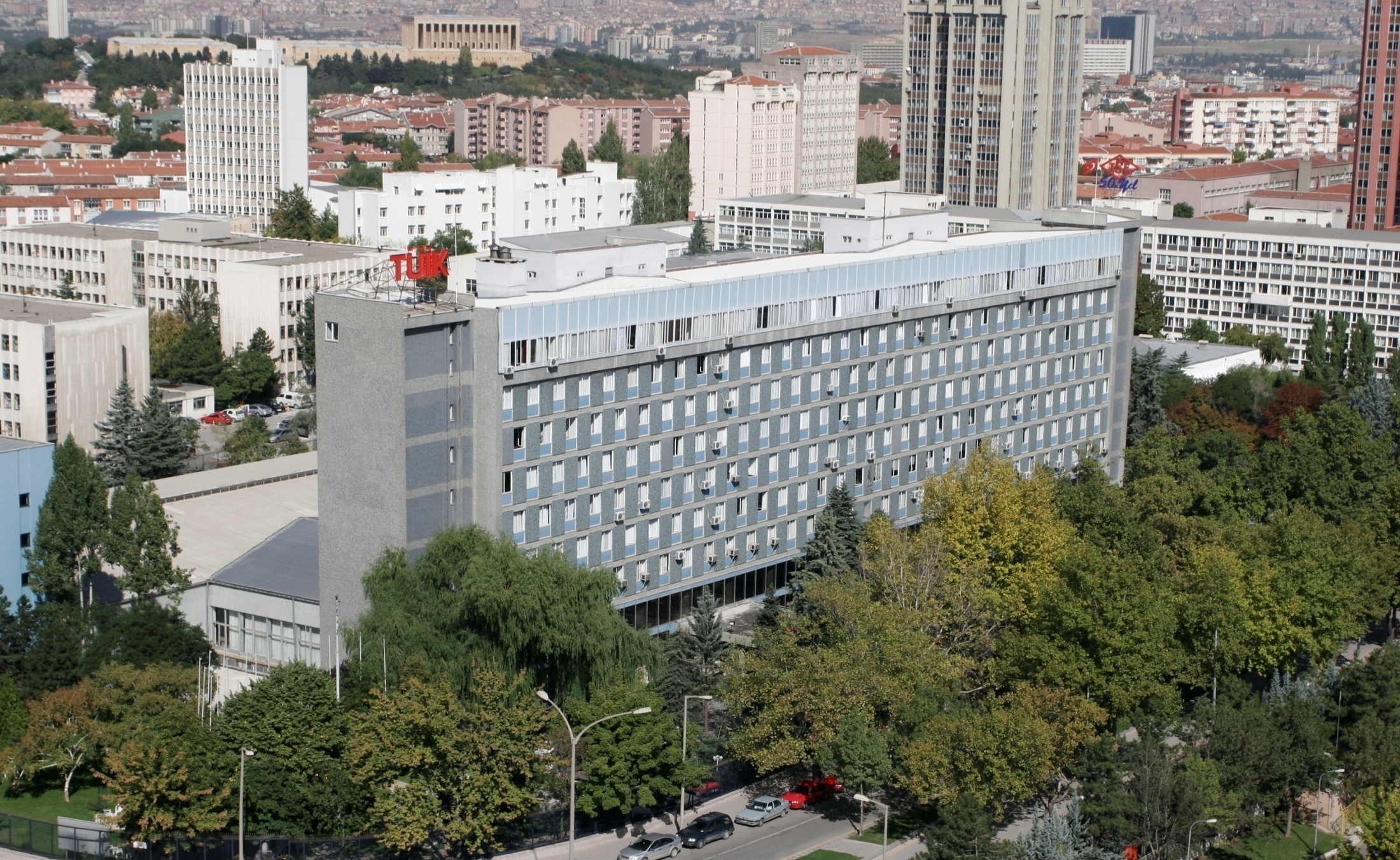 TURKISH STATISTICAL INSTITUTE
OUR MISSION
“To produce and disseminate statistics 
which are qualified, timely, reliable, objective and consistent with the international standards,  respond to the requirements and priorities of national and international users, and to provide co-ordination between the public institutions involved in the production process of official statistics.”
Turkish Statistical
Institute
Presidency
of TurkStat
Statistical Council
Advisory Board
Central Organization
Managing the Turkish Statistical System
Planning
Coordination
Methodological Studies
Analysing
Processing
Dissemination
Regional Offices (26)
Data Collection
Data Control
Organizational Structure of TurkStat
Official 
Statistics 
Programme
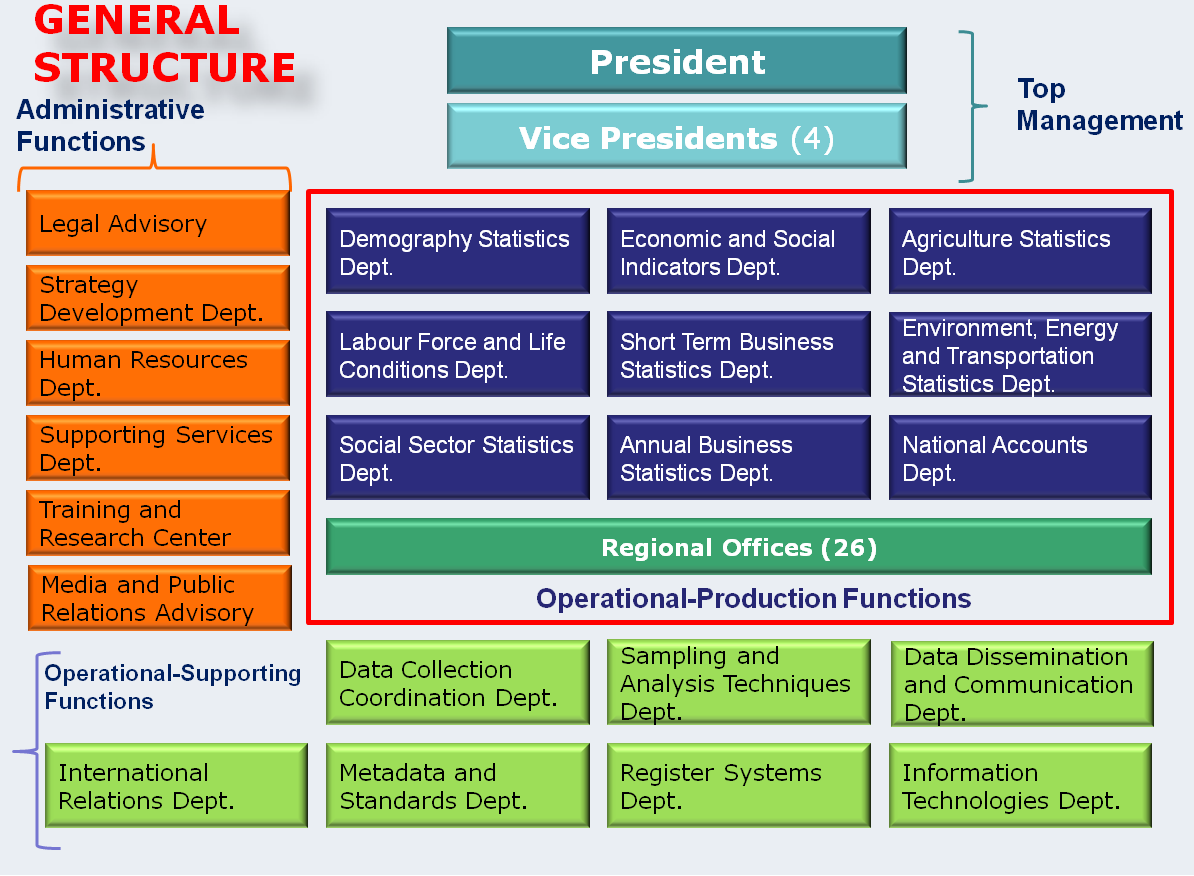 Tasks of Regional Offices
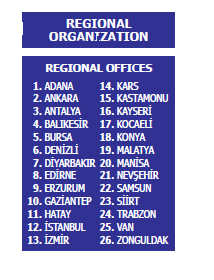 compilation, assessment, quality control, analysis and transfer of the data produced by census and research activities held at national level to the central organization,

 forming the infrastructure of the data at regional level and its production.

Reports directly to the President

Surveys are done for collecting data
Human Resources
Status of staff (Number)
%66 Technical, %7 Administrative, %27 Other

%91 University graduated, %19 is master/ph degree
* As of 01/07/2013
How do we produce statistics?
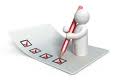 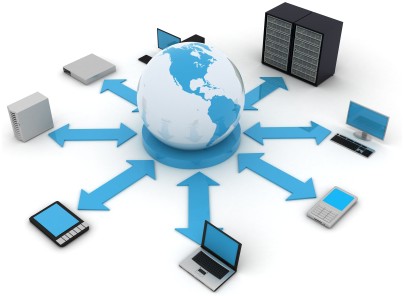 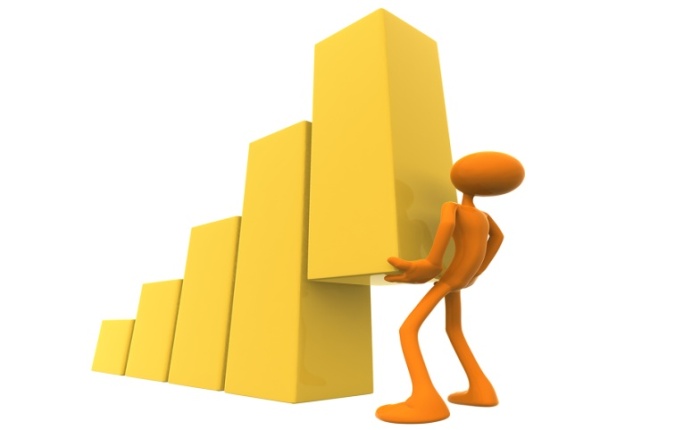 Compilation of Data
By Using Administrative Records
Data entry by using the received forms
Online data transmission
By Using Questionnairre
Interviewing
Mailing
Web-Based Questionnairre
Computer Assisted Personal Interview (CAPI)
CATI - Computer Assisted Telephone Interview (Data Quality Control Studies)
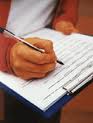 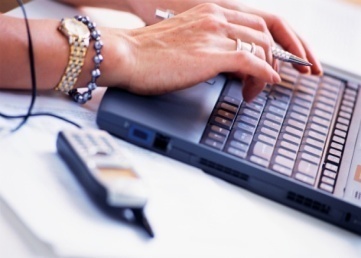 Paper based
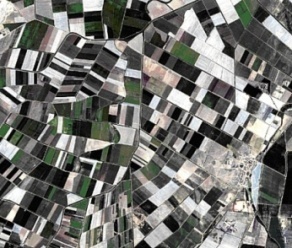 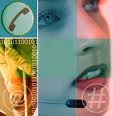 Official Statistics Programme
(2012-2016)
Consists of 6 main items and 40 sub-items
Statistical Infrastructure
Social and Demographic Statistics
Macroeconomic statistics
Business Statistics
Agriculture Statistics
Environment Statistics
287 official statistics 

 Metadata (data of data)
Principles of Publication and Dissemination
Equal and easy accessibility
User oriented and user friendly 
Impartiality
Transparency
Timeliness
Confidentiality of data
Fundamental Principles of Official Statistics
 given by UNECE
(United Nations Economic Commission for Europe
Relevance, impartiality and equal access
Professional standards and ethics
Accountability and transparency
Prevention of misuse
Sources of official statistics
Confidentiality
 Legislation
National coordination
Use of international standards
International cooperation
References: 
http://www.unece.org/stats/archive/docs.fp.e.html  (principles)
http://www.unece.org/stats/documents/writing/   (making data meaningful guide
Press releases/publications disseminated in the context of OSP by years
(*) 2011
Internet web site is the main dissemination channel www.turkstat.gov.tr
1200 tables and 60 interactive dissemination database
Metadata
Classification server
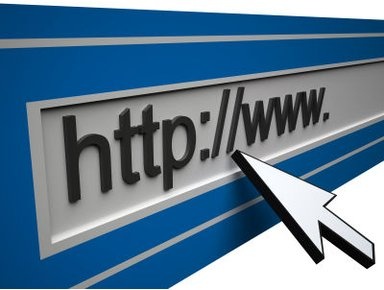 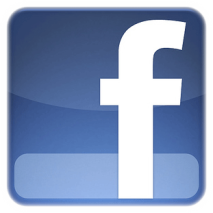 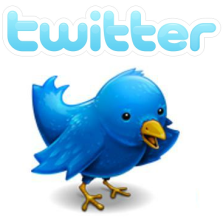